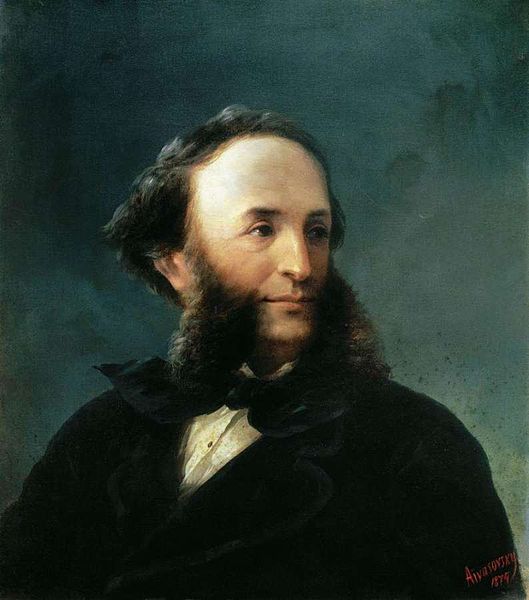 Ivan Aivazovsky
Biography
Born - Hovhannes Aivazian (baptized)29 July  1817 Feodosia, Taurida, Russian Empire (present-day Crimea, Ukraine)
Died - 2 May 1900 (aged 82) Feodosia, Russian Empire
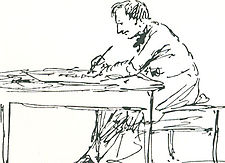 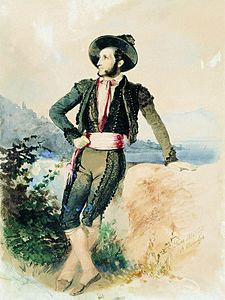 Imperial Academy of Arts
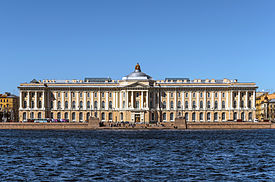 Aivazovsky with his first wife, Julia, and their four daughters
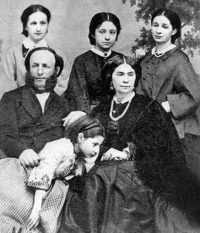 Aivazovsky's painting of his second wife Anna Burnazian (1882)
Aivazovsky's gravestone in Feodosia
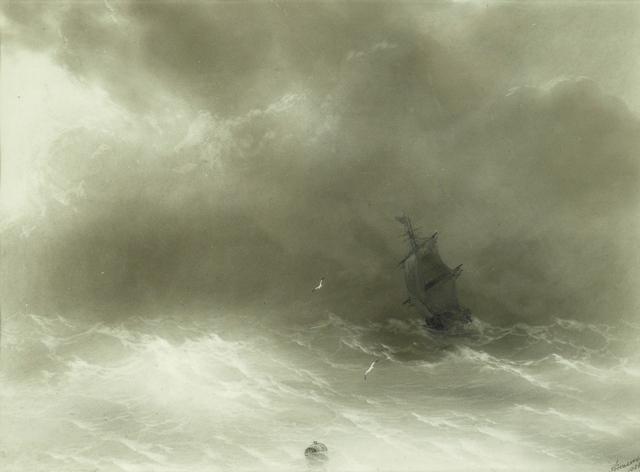 Aivazovsky the artist
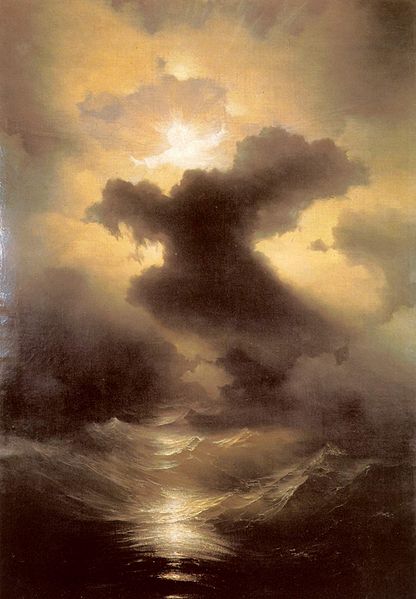 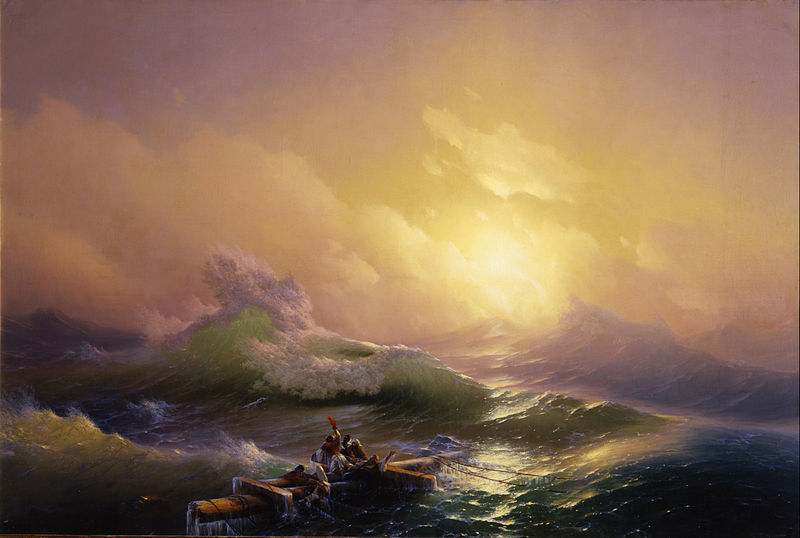 Pushkin farewell to the seaSea view by Moonlight
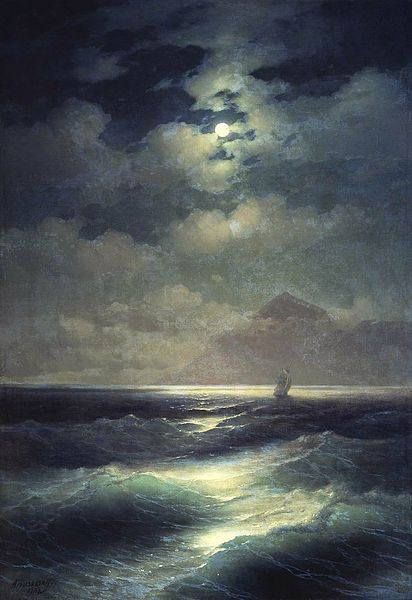 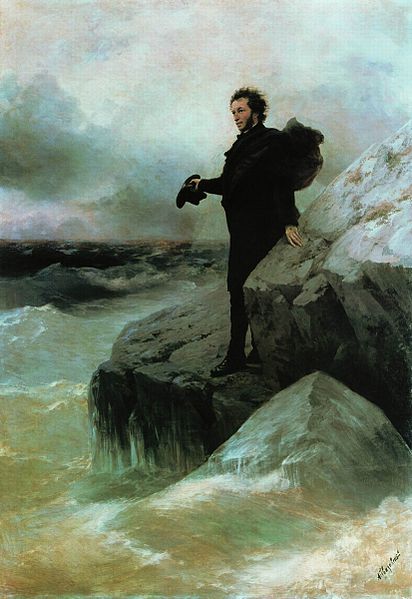 Ship «Empress Maria» in storm
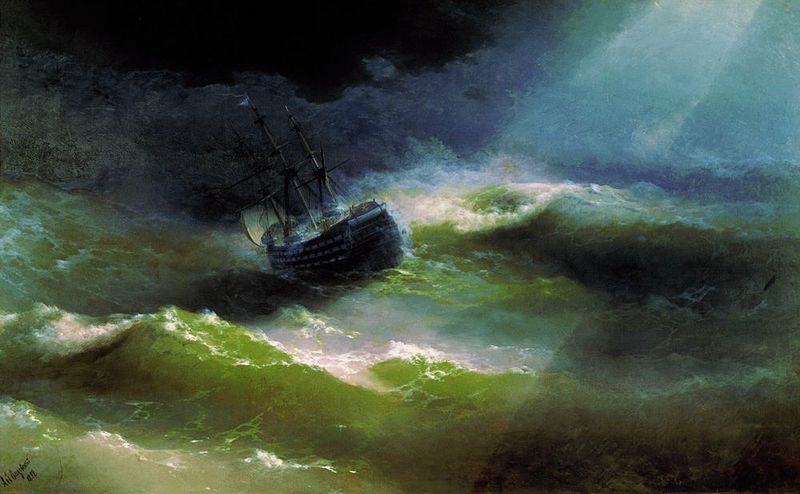 Armenian themes
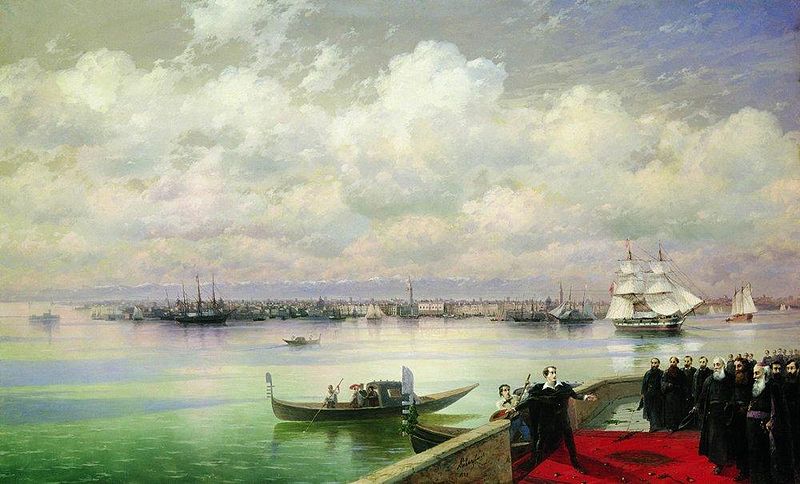 Posthumous honors
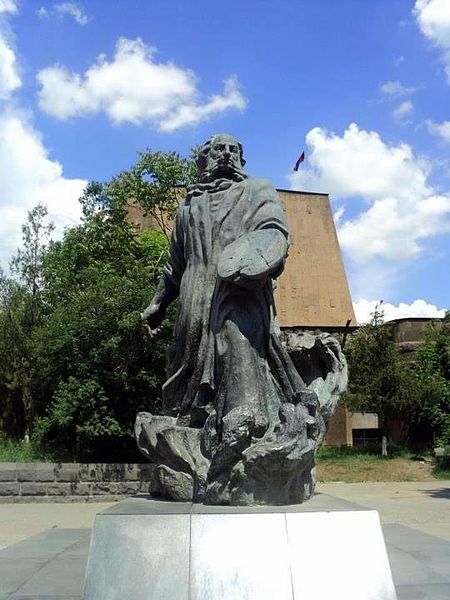 Monuments in Ukraine, Armenia and Russia stand in Aivazovsky's memory. A statue of the artist can be found in front of the Feodosia Art Gallery, his former home. A statues of Aivazovsky and his brother Gabriel is located in Simferopol, Crimea's administrative center.